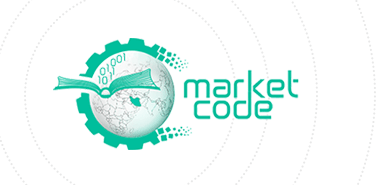 تحلیل ارتعاشات آزاد و آیروالاستیسیته بال‌های کامپوزیتیپدرام خانه‌مسجدیتیر 94MarketCode.ir
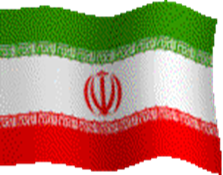 در دو دهه‌ي اخير استفاده از سازه‌هاي جدار نازک  کامپوزيتي در طراحي و ساخت وسايل پرنده رشدي چشمگير داشته است و با افزايش کارآيي و انعطاف پذيري سازه‌هاي وسايل پرنده مسايل مربوط به رفتار ارتعاشی و آيروالاستيک يکي از مهم‌ترين مسايل مطرح در طراحي وسايل پرنده نسل آينده خواهند بود. از آنجايي که طراحي بسياري از اجزاي وسايل پرنده از جمله بال‌هاي هواپيما بر اساس مفهوم تيرهاي جدار نازک مي‌باشد تحقيق در مورد رفتار ارتعاشی و آيروالاستيک تيرهاي جدار نازک کامپوزيتي و بررسي ودرک اثراتي از قبيل برش عرضي و وارپينگ  به منظور يک طراحي قابل اطمينان ضروري می‌نماید.
در کدهای ارایه شده برای تحلیل ارتعاشات آزاد و آیروالاستیسیته بال کامپوزیتی هواپیما، از تئوری تیر جدار نازک کامپوزیتی با در نظر گرفتن اثراتی غیرکلاسیک از قبیل وارپینگ سطح مقطع و برش عرضی، استفاده شده است.
همچنین برای استخراج بارهای ناپایای آیرودینامیکی از تئوری توابع اندیسی در جریان تراکم ناپذیر دو بعدی با تصحیحاتی برای جریان سه بعدی استفاده گردیده است.    
مقالات مستخرج از اين كد، دو مقاله ISI و دو مقاله كنفرانسي بوده است.
y
x
h
L
2d
z
2b
توانمندیهای کُد
تحلیل ارتعاشات آزاد تیرهای جدار نازک کامپوزیتی با جفت‌شدگی پیچش-خمش
y
x
L
2d
z
h
2b
توانمندیهای کُد
تحلیل ناپایداری آیروالاستیک (مقدار ویژه) بال‌های کامپوزیتی با جفت‌شدگی پیچش-خمش
آنچه در این کد خواهید آموخت
1- نحوه گسسته‌سازی معادلات حرکت تیرهای جدار نازک کامپوزیتی به روش گلرکین تعمیم یافته
2- نحوه استخراج ماتریس‌های جرم و سختی تیر
3-  نحوه استخراج مقادیر ویژه مساله ارتعاشات آزاد (فرکانس‌های طبیعی تیر)
4- نحوه استخراج ماتریس‌های مودال جرم، سختی و میرایی سیستم آیروالاستیک
5- نحوه استخراج مقادیر ویژه مختلط سیستم آیروالاستیک برای سرعت‌های مختلف
نکات و الزامات
1- آشنایی اولیه با مفاهیم مواد کامپوزیتی
2- آشنایی با مفاهیم ارتعاشات آزاد و مساله مقدار ویژه
3-آشنایی با مفاهیم آیروالاستیسیته و انواع ناپایداری‌های آیروالاستیک
4- آشنایی با روش گلرکین
5- آشنایی با مفاهیم فضای حالت 
6- آشنایی با نرم‌افزار Mathematica